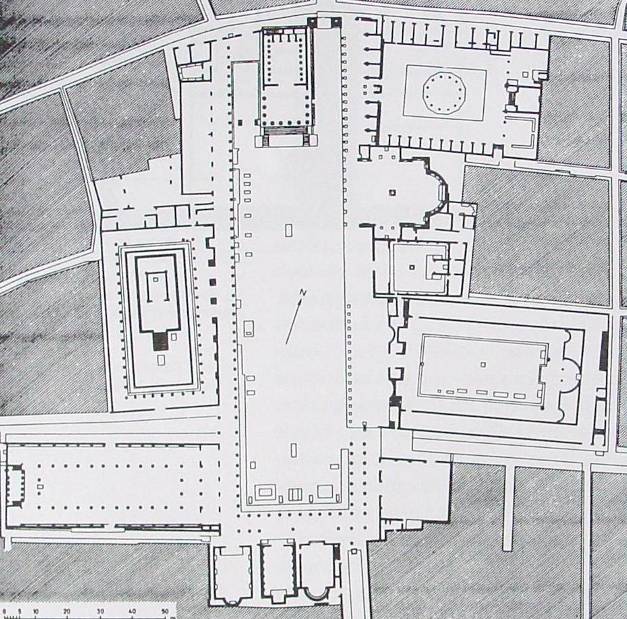 Pompei
 
Pianta d’insieme 
del Foro
1
1. Tempio
2. Basilica
3. Uffici municipali
2
3
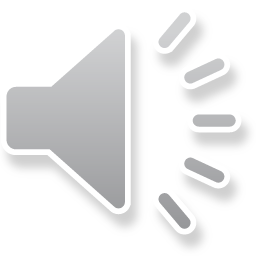 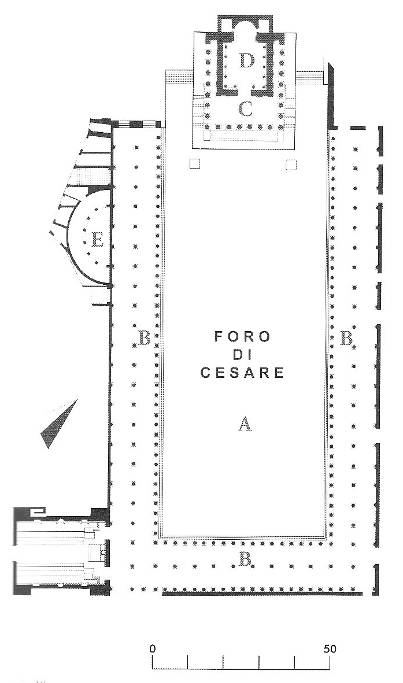 Roma
Pianta del Foro di Cesare
Piazza
Portici
Pronao del tempio di Venere Genitrice
Cella del tempio di Venere Genitrice
Latrina
Curia Iulia
F
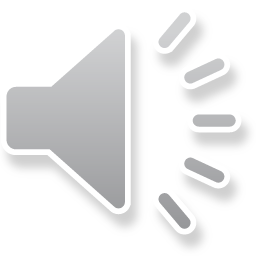 Roma, Foro di Cesare



I resti del portico meridionale
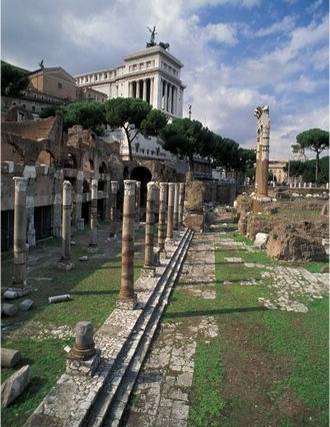 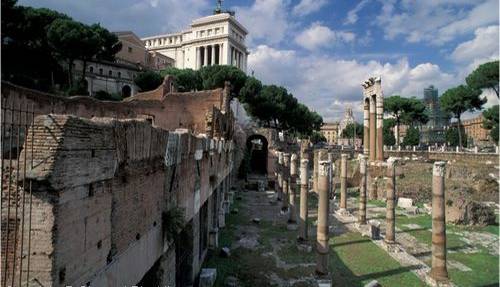 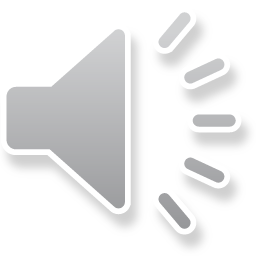 Roma, Foro di Cesare
Veduta ricostruttiva del complesso dal portico orientale
(realizzazione Inklink)
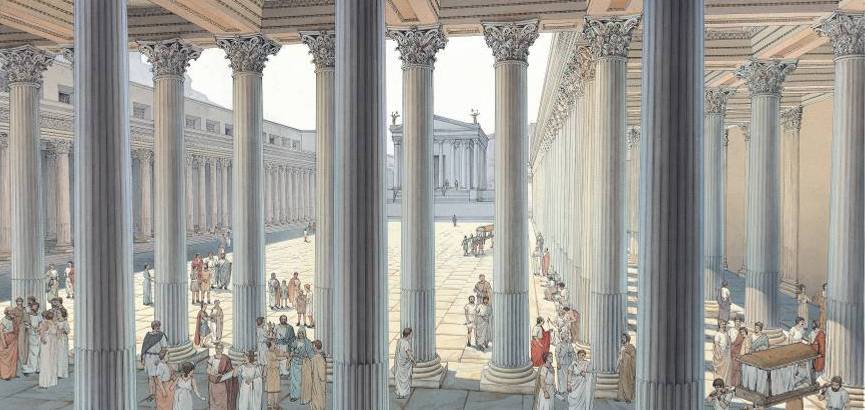 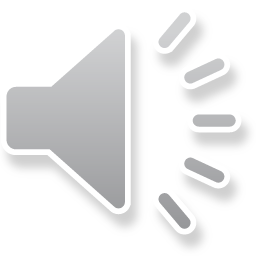 Roma, Foro di Cesare
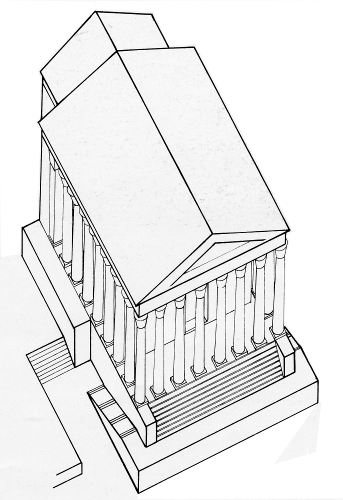 La fronte del tempio 
di Venere Genitrice
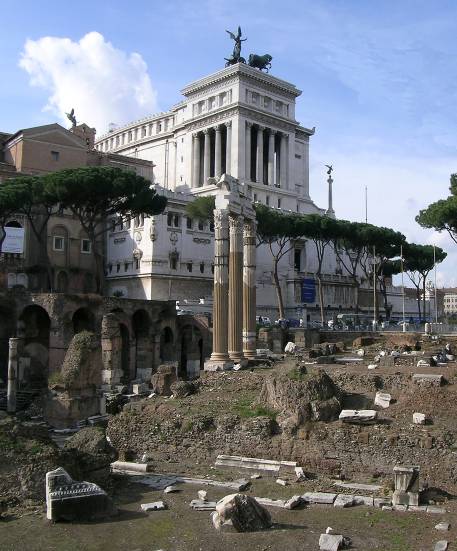 Assonometria ricostruttiva 
del tempio di Venere Genitrice
(da Amici 1991)
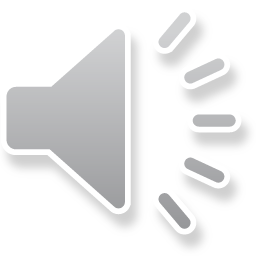 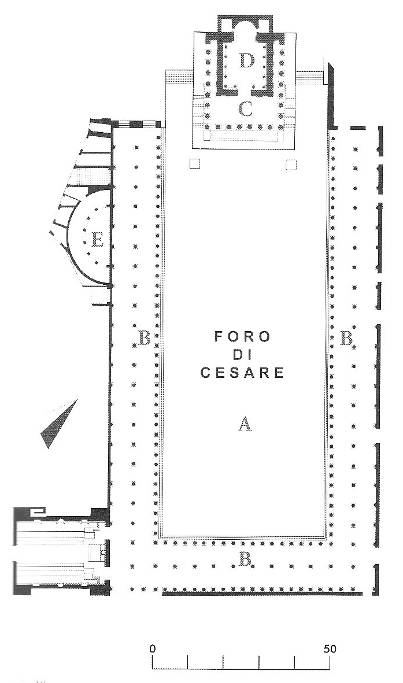 Roma
Pianta del Foro di Cesare
Piazza
Portici
Pronao del tempio di Venere Genitrice
Cella del tempio di Venere Genitrice
Latrina
Curia Iulia
F
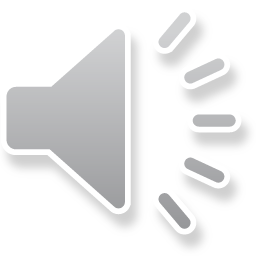 Roma, Foro di Augusto
Pianta ricostruttiva 
della fase augustea
in base ai recenti scavi
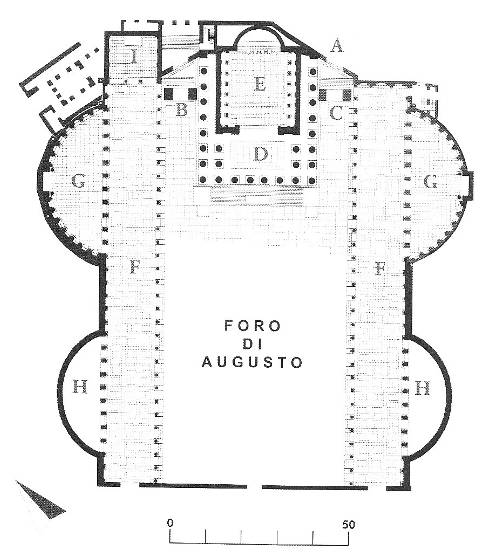 “Arco dei Pantani”
Arco di Druso
Arco di Germanico
Pronao del tempio di Marte Ultore
Cella del tempio di Marte Ultore
Portici
Esedre maggiori
Esedre minori ricostruite
      in base ai recenti scavi
I.   “Aula del Colosso”
Archi di ingresso 
al Foro
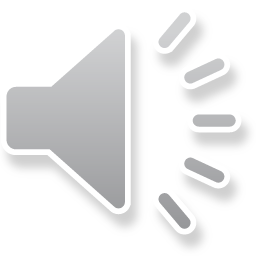 Foro di Augusto 
Veduta ricostruttiva 3D (realizzazione Archeometra)
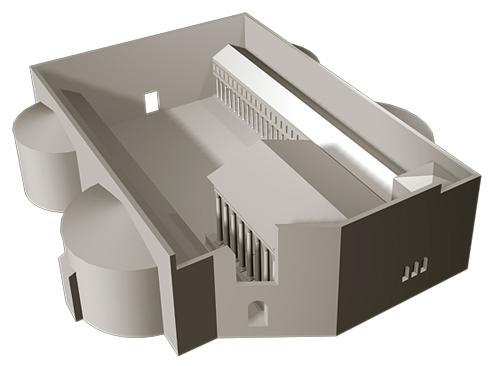 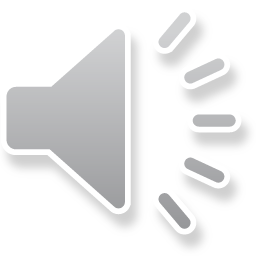 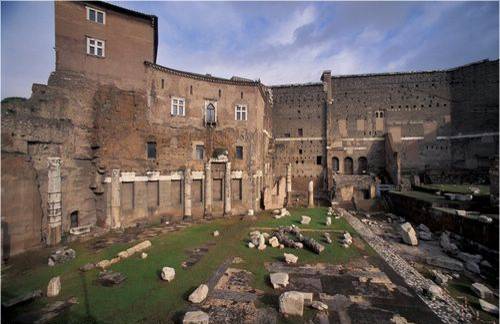 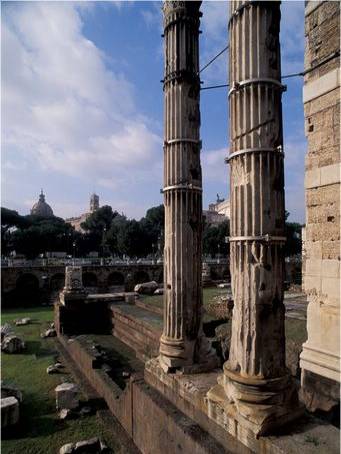 Foro di Augusto
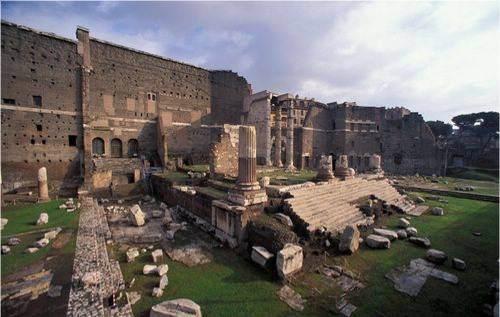 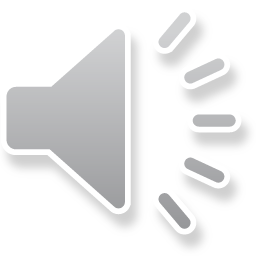 Foro di Augusto. Veduta ricostruttiva
(realizzazione Inklink)
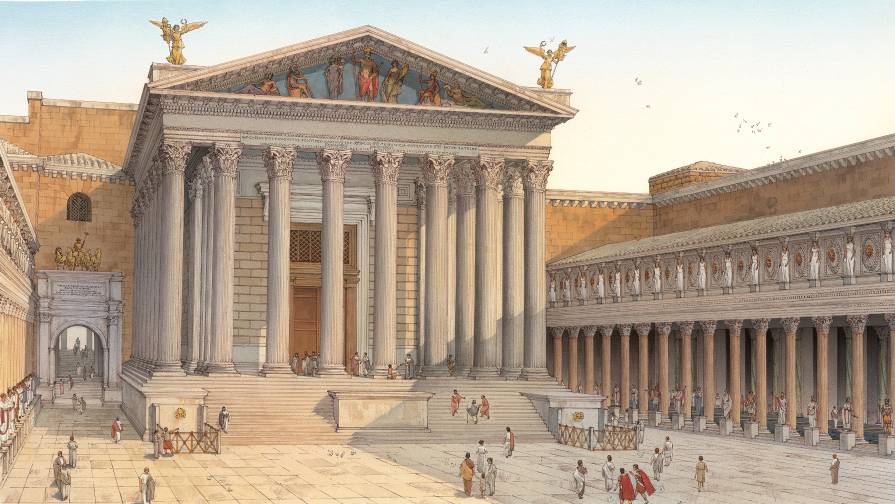 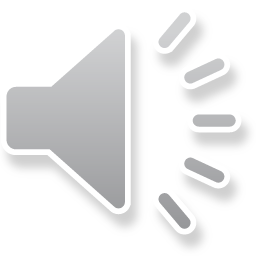 Foro di Augusto 
Veduta ricostruttiva del portico meridionale 
(da Ungaro 2002)
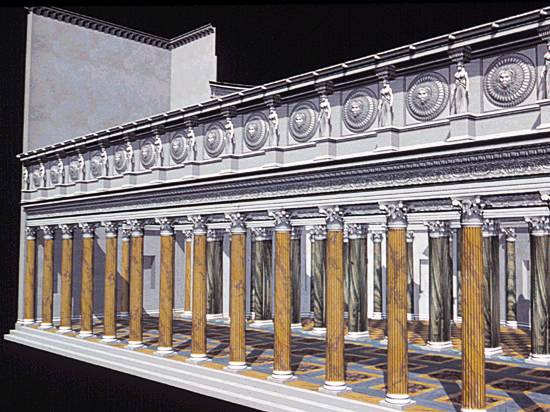 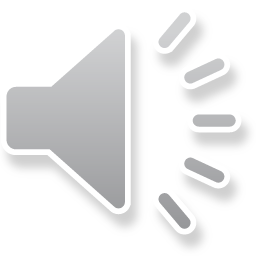 Foro di Augusto 
Veduta ricostruttiva del portico 
e dell’esedra orientale (da Ungaro 2002)
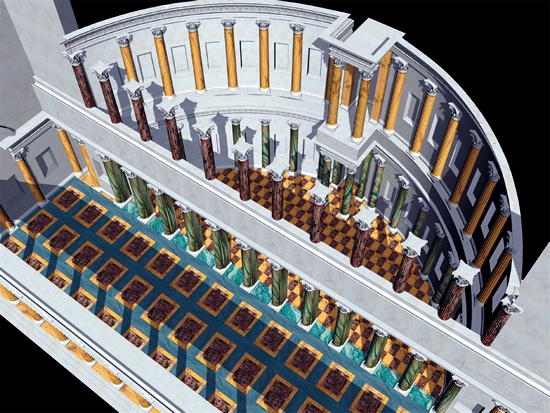 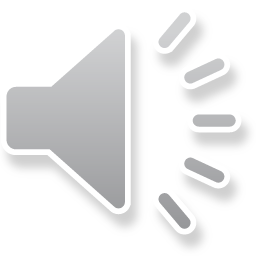 Foro di Augusto 
Ipotesi di localizzazione dei luoghi dell’amministrazione della giustizia 
(da Carnabuci 2006)
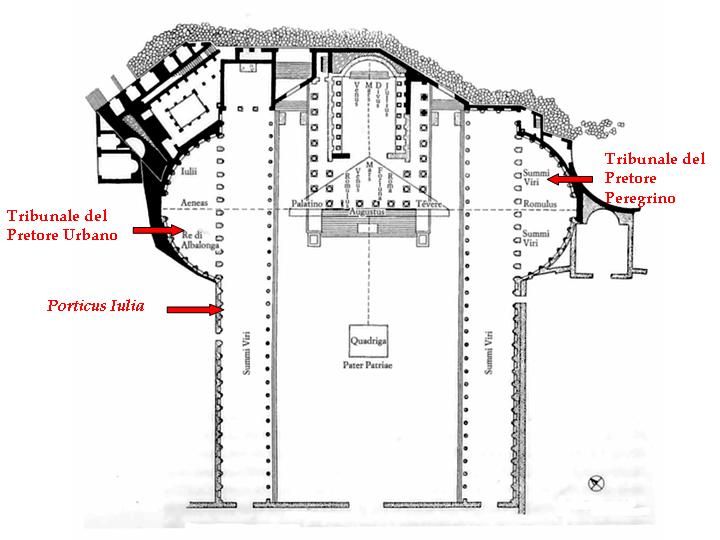 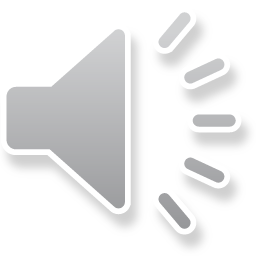 Foro di Augusto. Pianta con localizzazione degli apparati figurativi
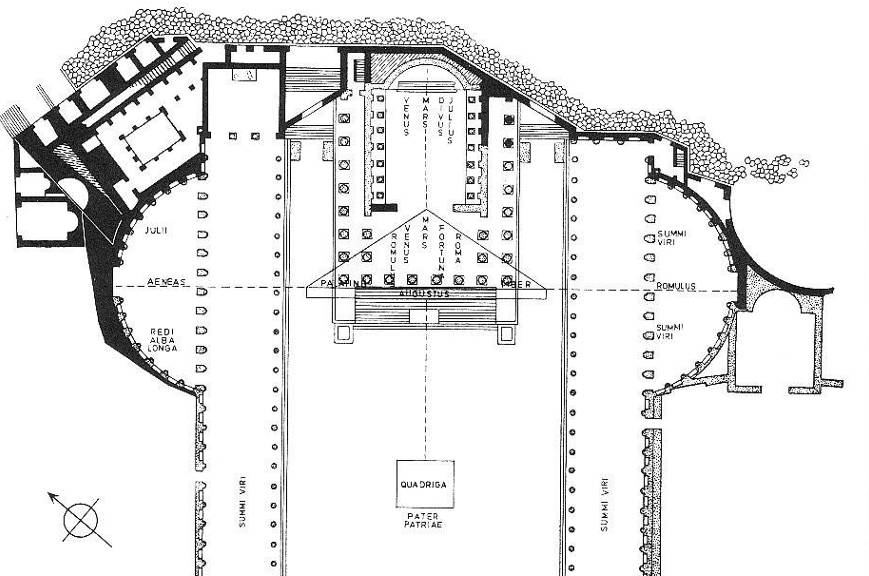 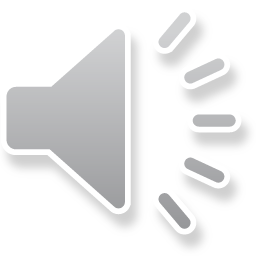 Foro di Augusto, esedra nord-occidentale.
Ipotesi ricostruttiva di una nicchia con statua loricata 
(da Ungaro 2007)
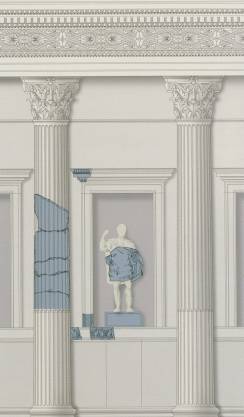 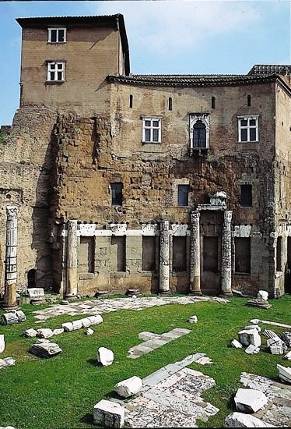 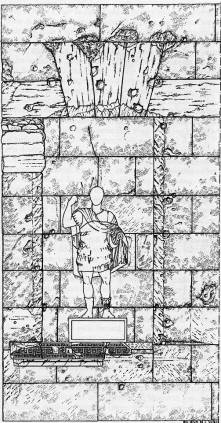 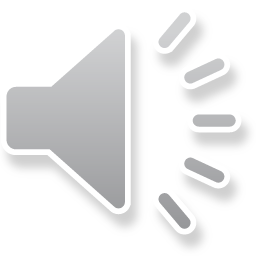 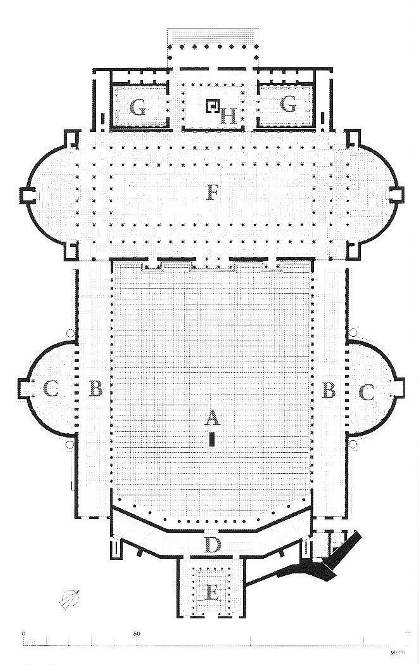 Roma, Foro di Traiano

Pianta ricostruttiva 
in base ai recenti scavi 
(da Meneghini 2007)
Statua equestre di Traiano
Portici
Esedre
Sala trisegmentata
Corte porticata
Basilica Ulpia
Biblioteche
Colonna di Traiano
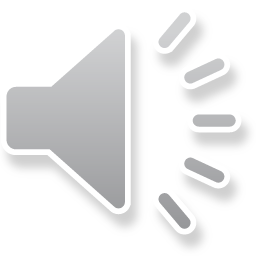 Foro di Traiano 
Veduta ricostruttiva 3D (da Meneghini 2001)
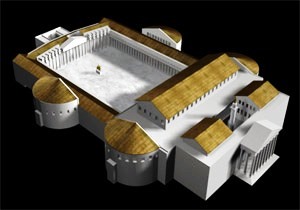 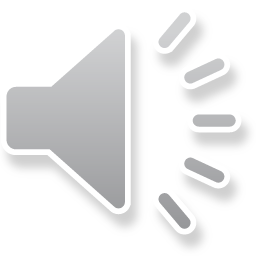 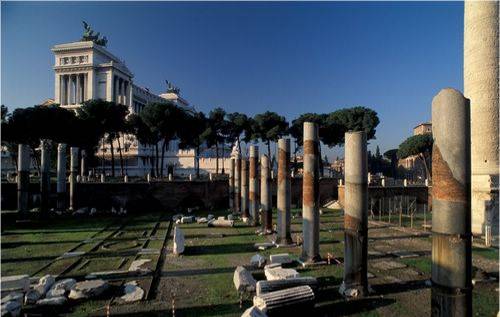 Foro di Traiano
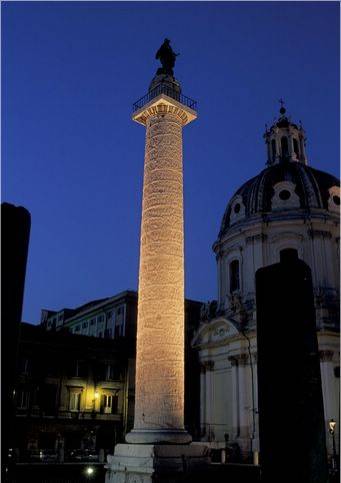 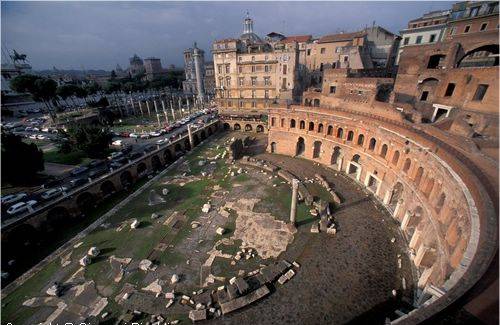 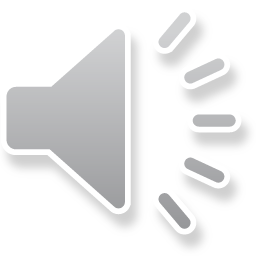 Foro di Traiano 
Veduta ricostruttiva della piazza con il lato curvo orientale da cui si accedeva 
alla sala trisegmentata e da qui alla corte porticata
(realizzazione Inklink)
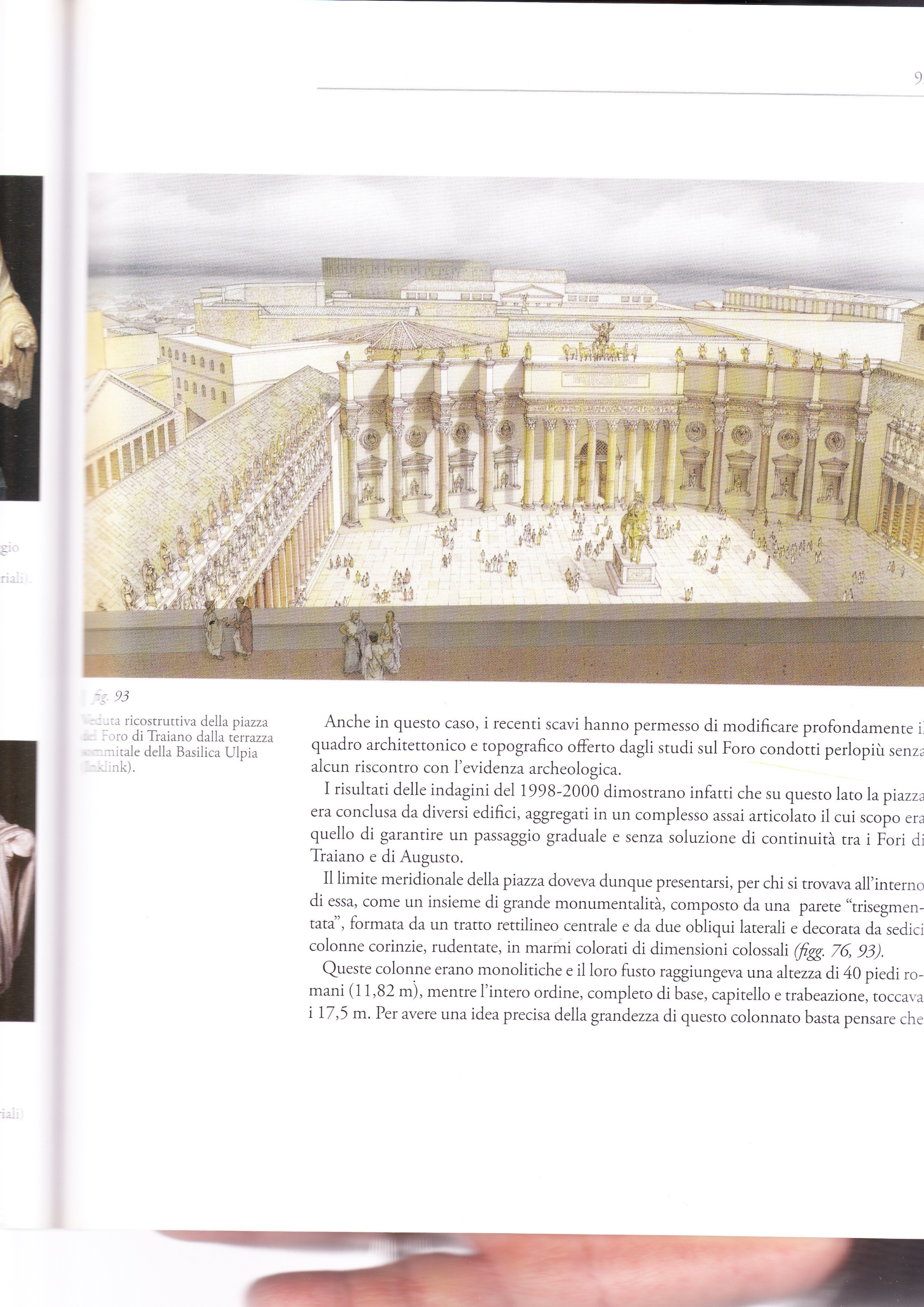 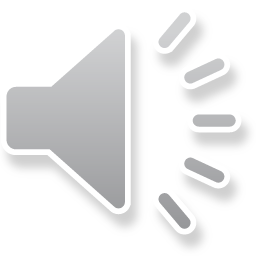 Foro di Traiano. 
Veduta ricostruttiva della corte porticata sul lato orientale
 (realizzazione Inklink)
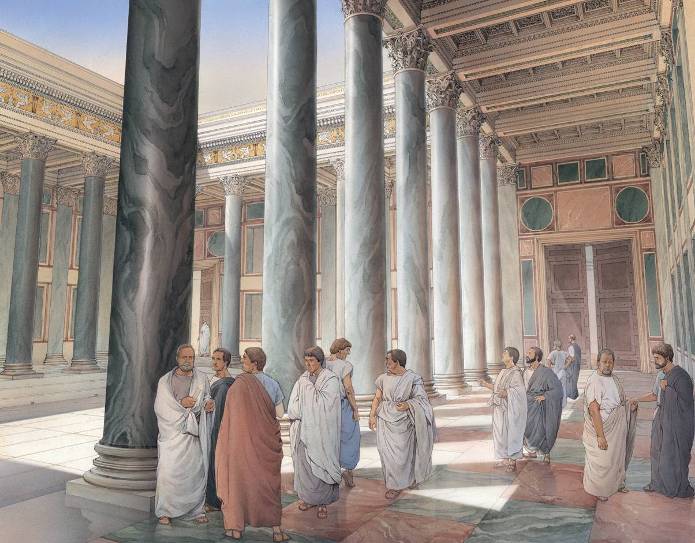 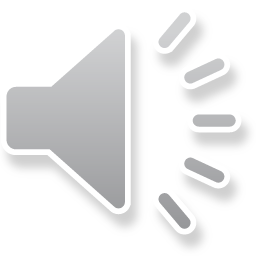 Foro di Traiano 
Veduta ricostruttiva della facciata della Basilica Ulpia (a destra) 
all’innesto del portico meridionale della piazza 
(da Packer 1997)
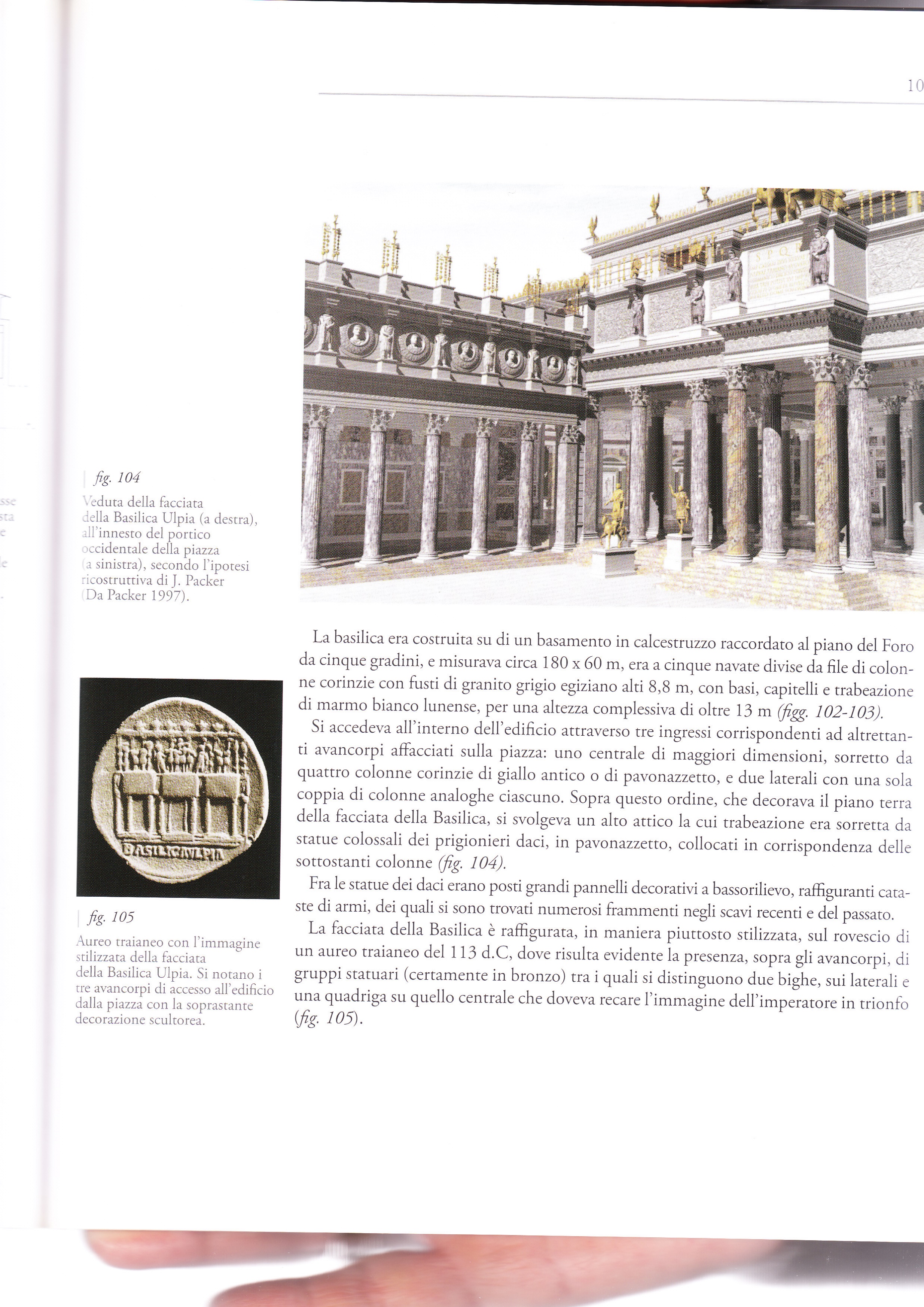 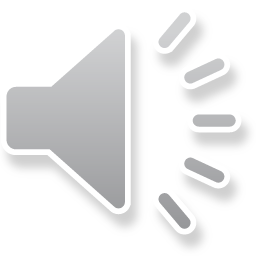 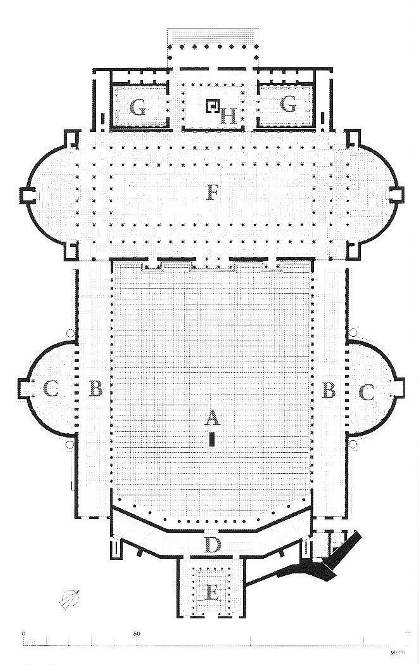 Roma, Foro di Traiano

Pianta ricostruttiva 
in base ai recenti scavi 
(da Meneghini 2007)
Statua equestre di Traiano
Portici
Esedre
Sala trisegmentata
Corte porticata
Basilica Ulpia
Biblioteche
Colonna di Traiano
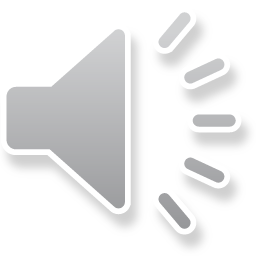